Третий этап «Старый Златоуст глазами студентов»
Выполнил: группа Д-1
25.09.2017.
«Златоустовский краеведческий музей»
ул. Ленина, дом 1А
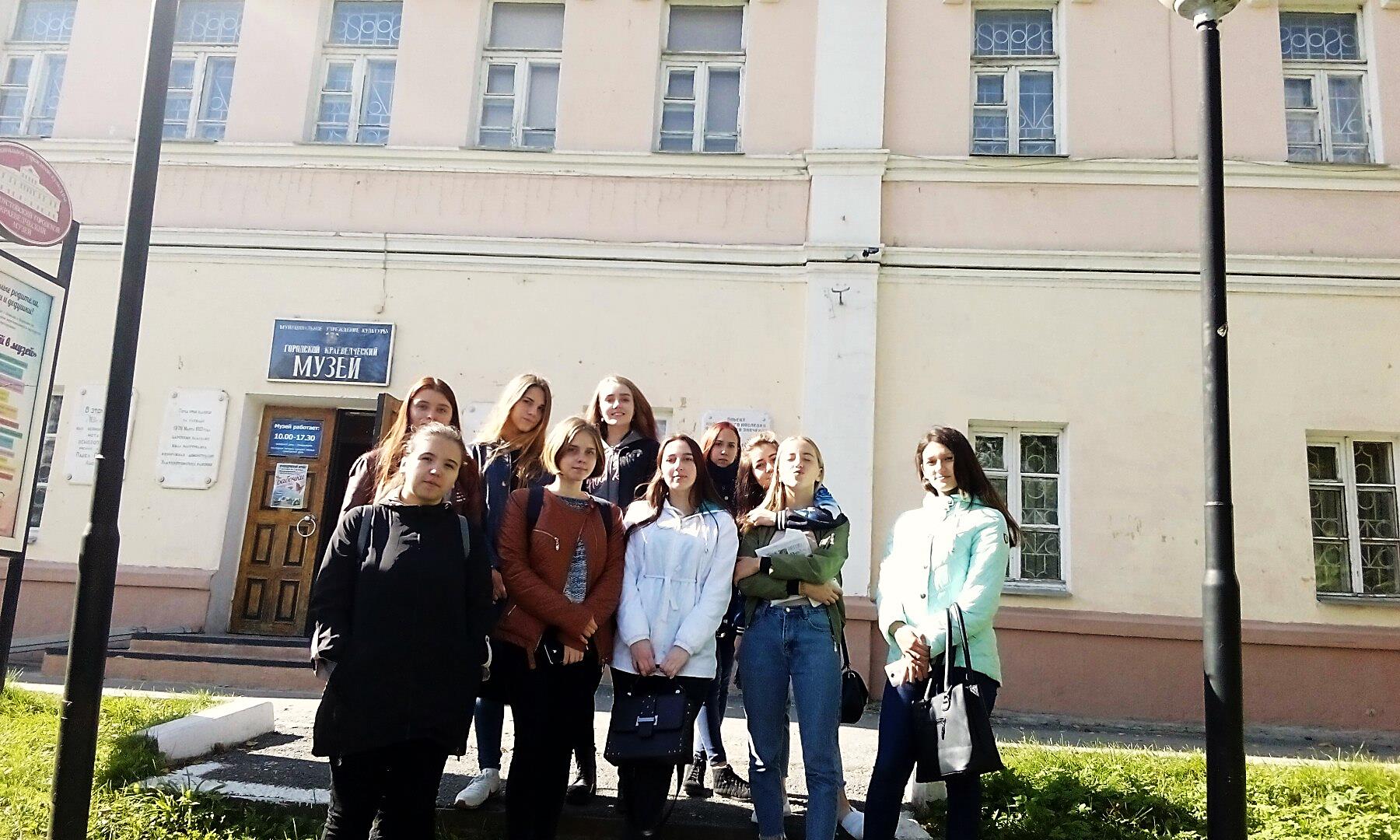 «Сквер им. Ленина»
Сквер на против музея
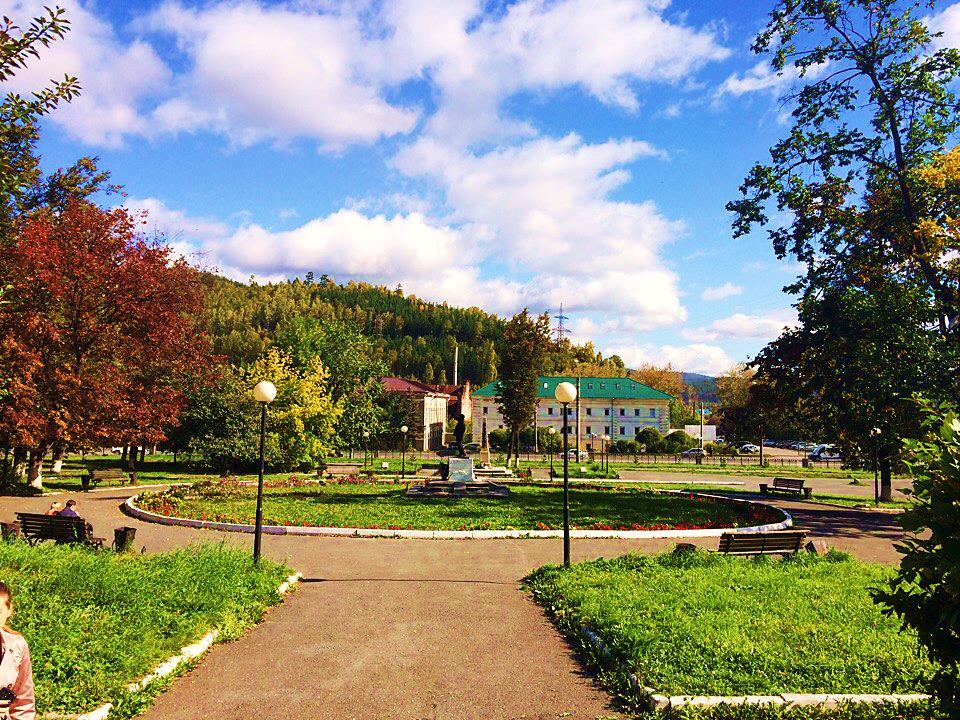 «Детская школа искусств номер 1»
Ул. Плеханова дом 1
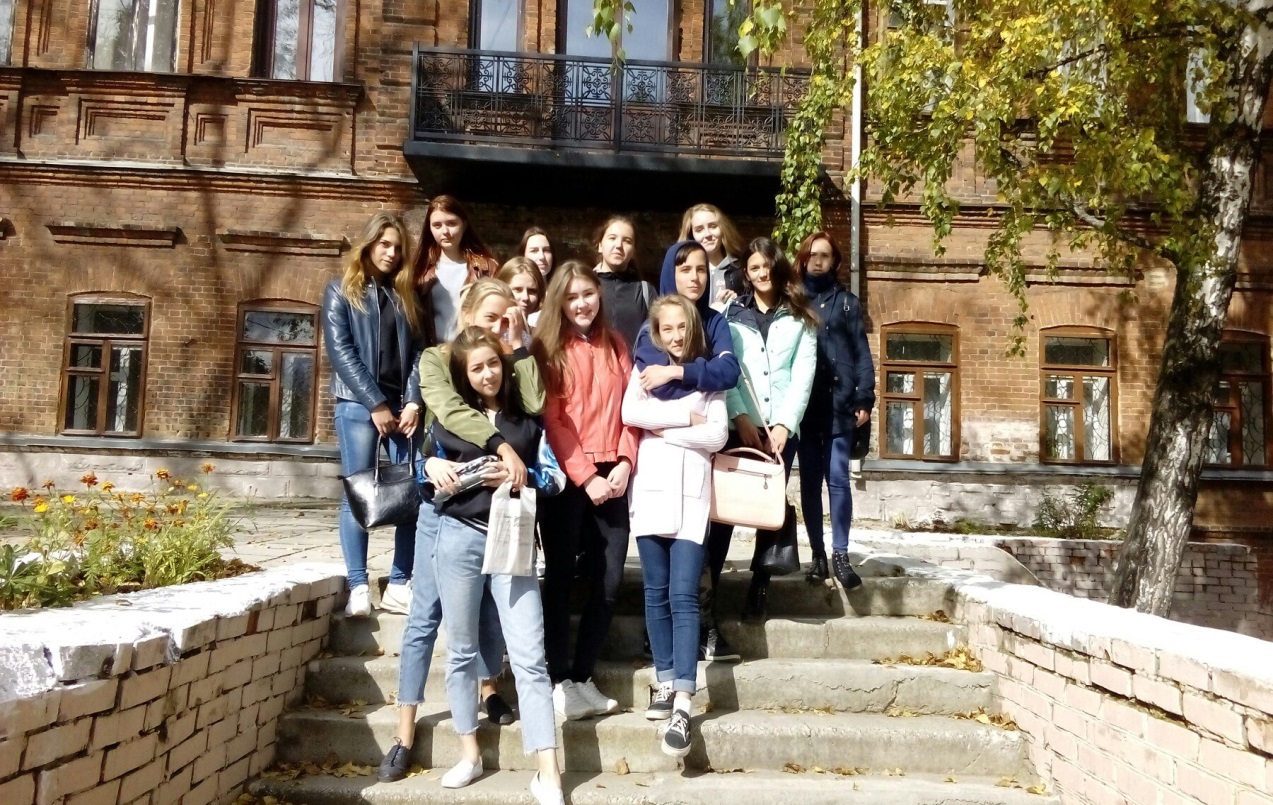 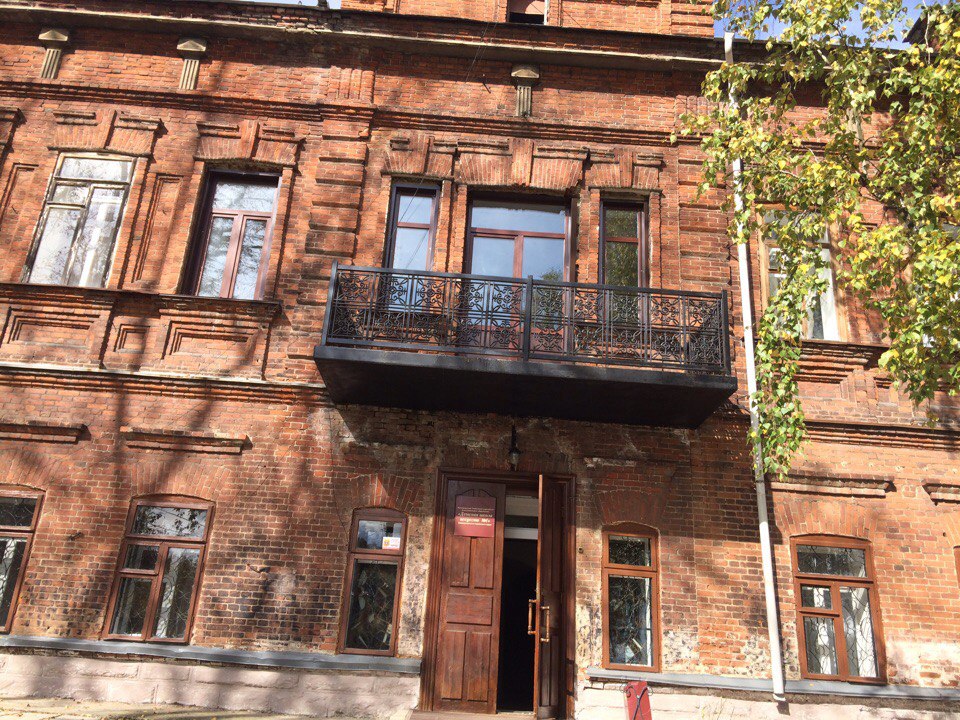 «Златоустовский ликероводочный завод»
Ул. Октябрьская 18
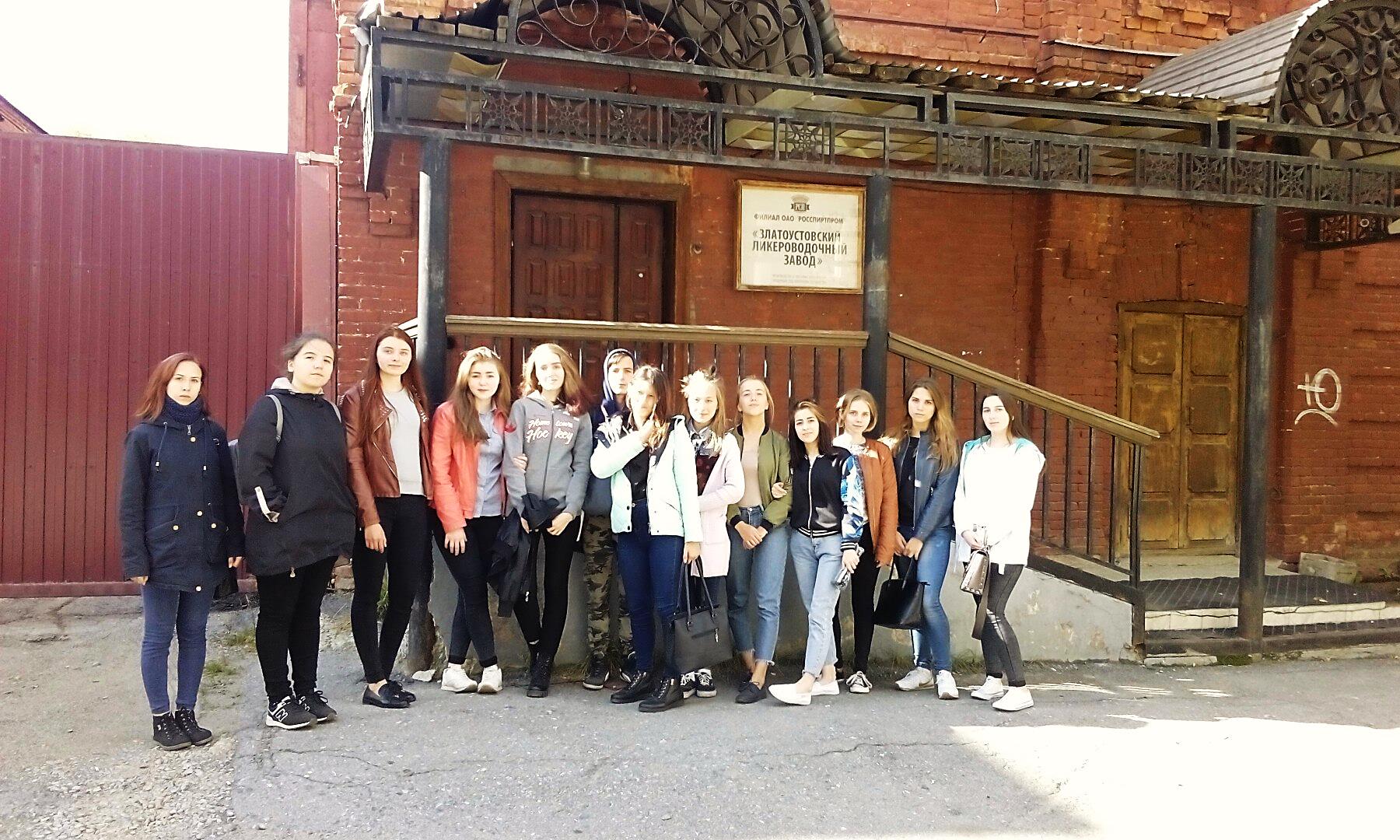 Здание на против «Златоустовского ликероводочного завода».
Ул. Октяборьская, дом 7
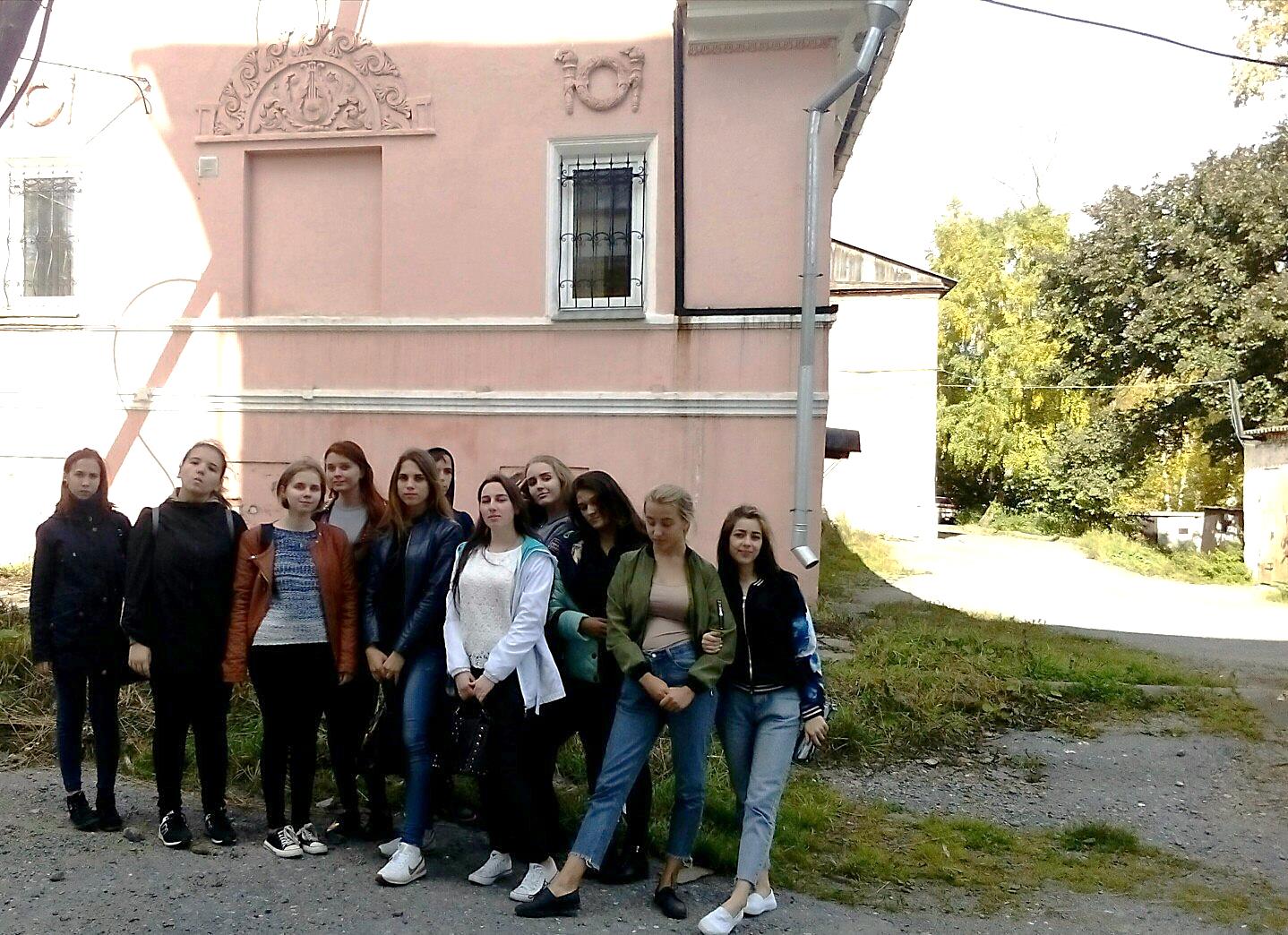 Памятник героям фронта и тыла завода имени Ленина (ныне «Булат»), площадь 3-го Интернационала 2
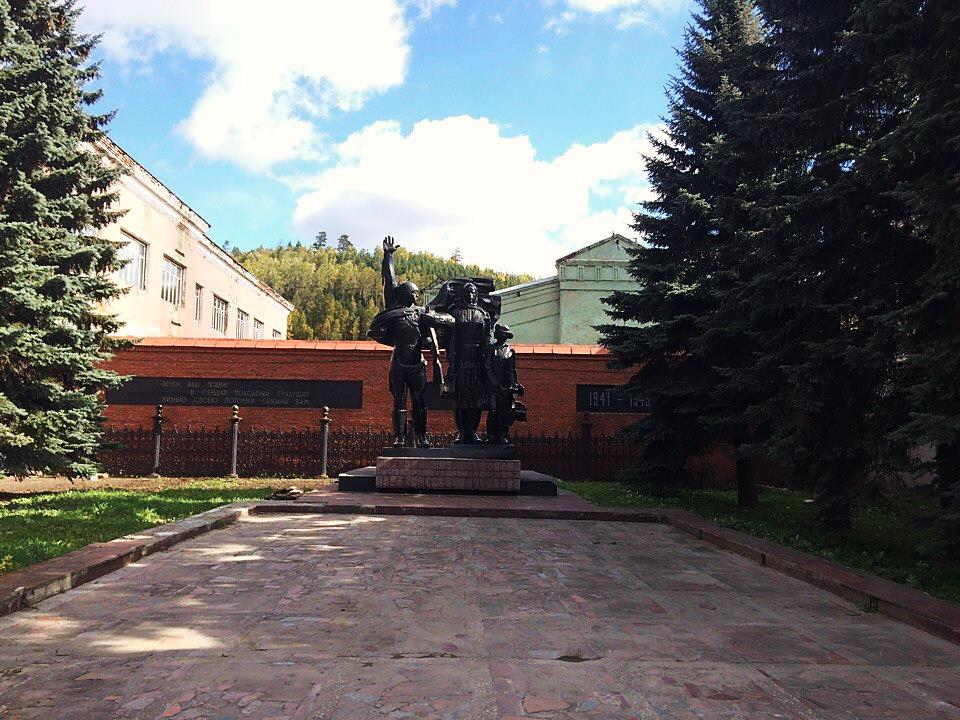 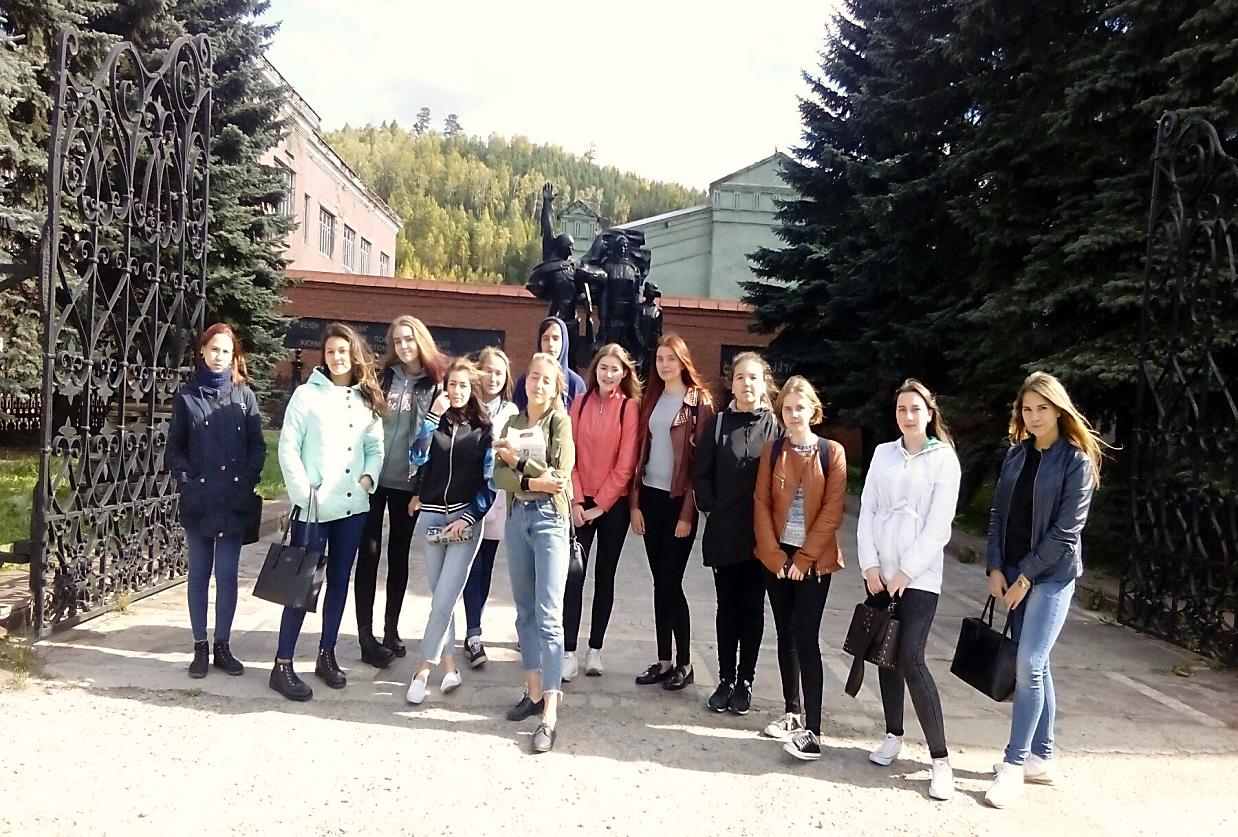 «Здание Арсенала»
площадь 3-го Интернационала 2, корпус 1
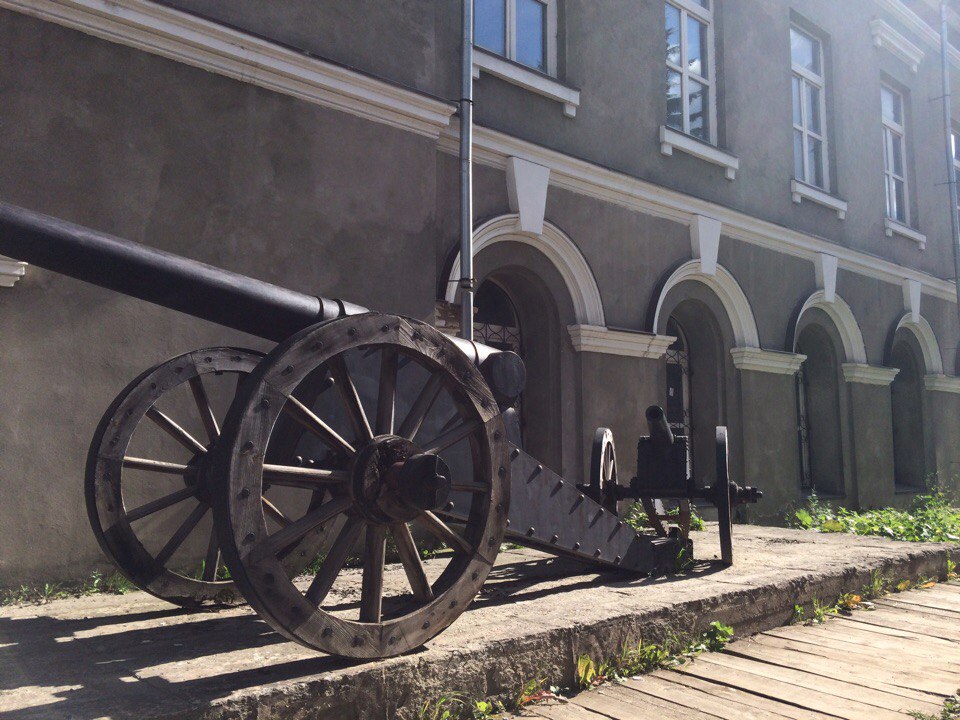 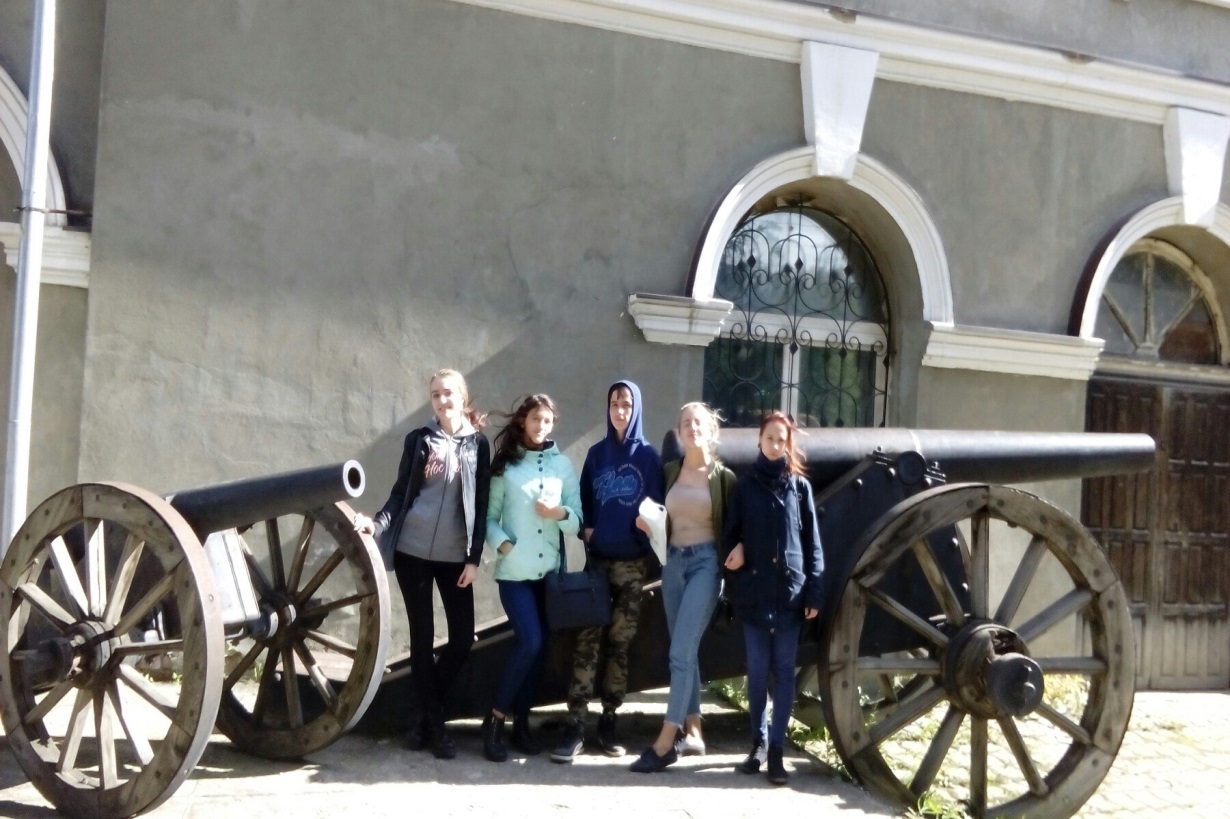 «Дом купца Андрианова», г. Златоуст, ул. им. Н.Б. Скворцова, 7
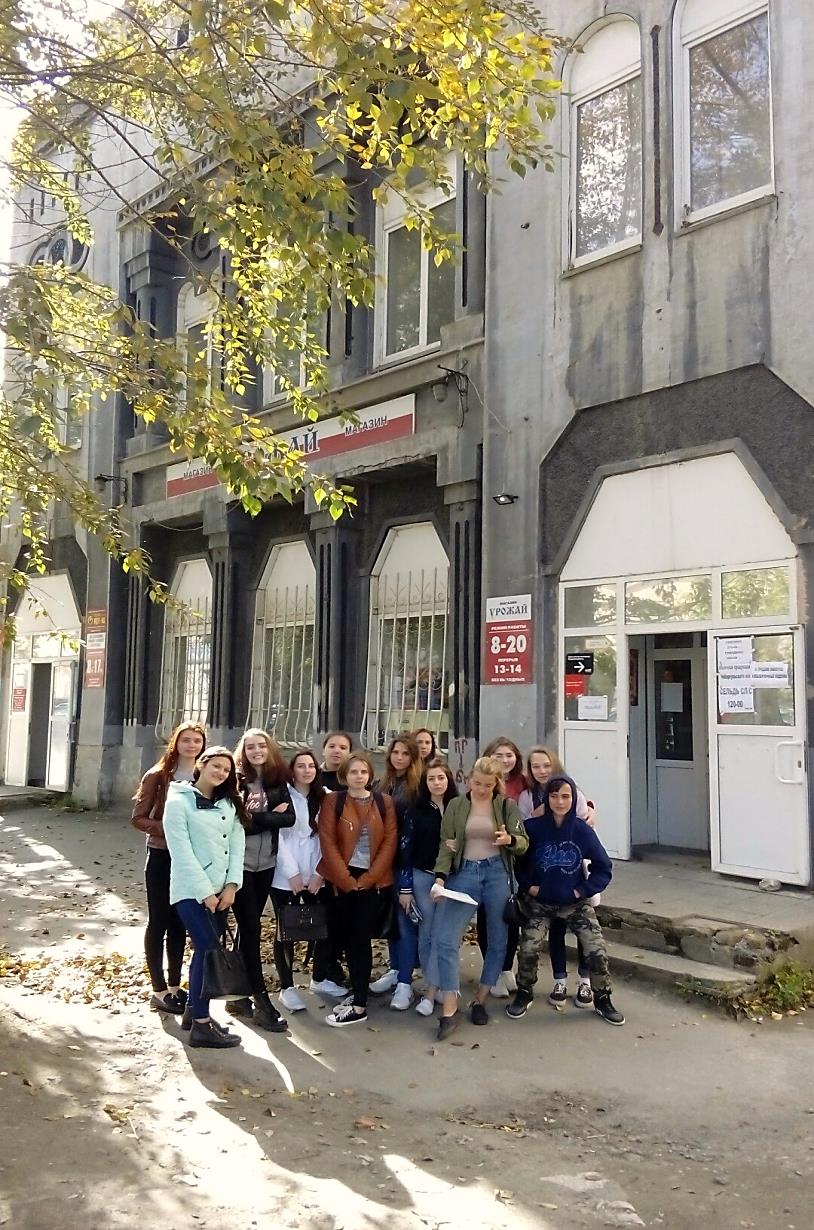 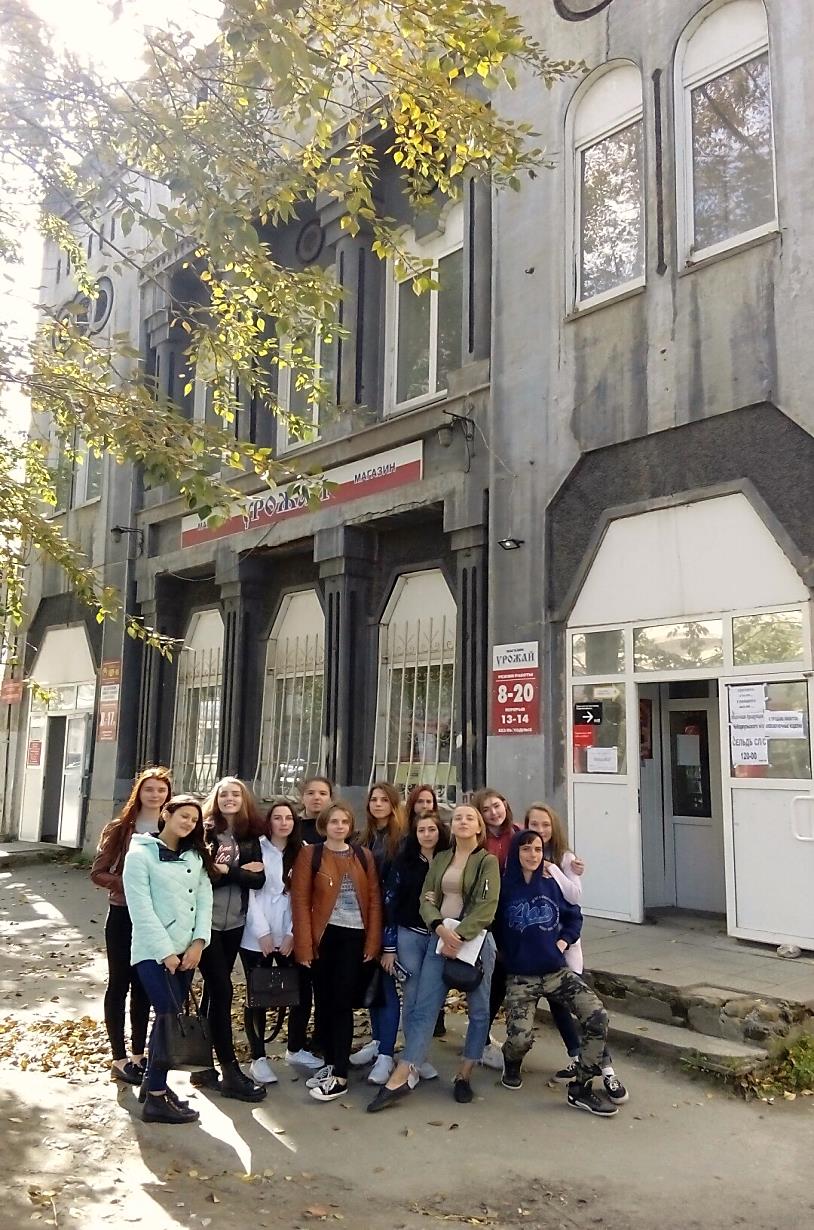 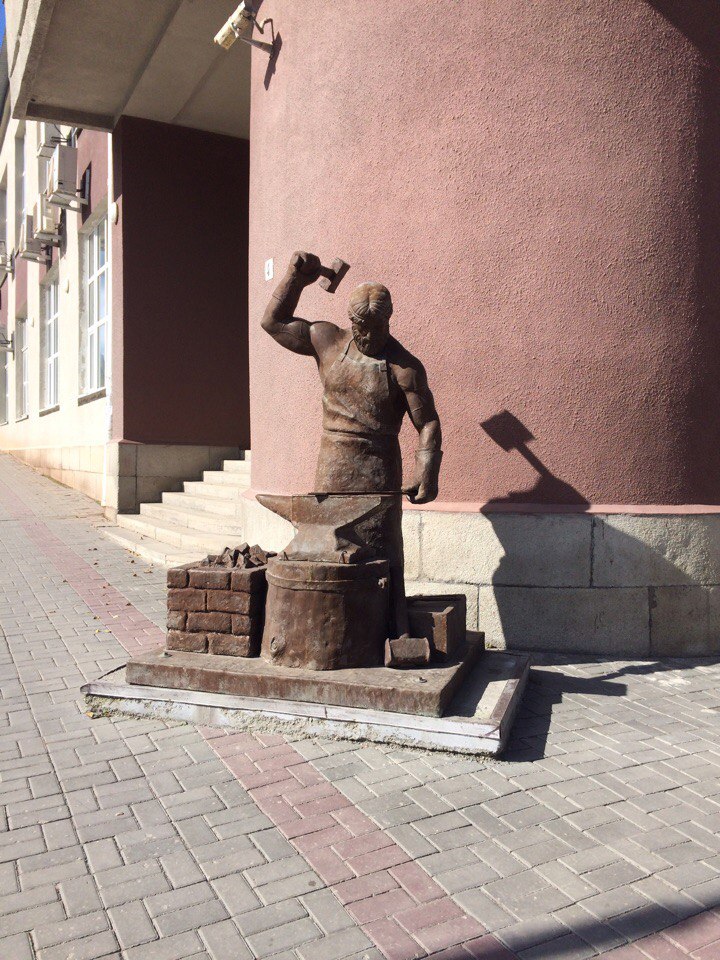 «Памятник кузнецу», 
Ленина 4
Конец